Prezentacja dla wykładowców architektury i budownictwa
Rozdział 09
Łączenie i przetwarzanie stali nierdzewnych
Plan prezentacji
Łączenie
Przetwarzanie
2
1 -  ŁączenieWszystkie stosowane techniki łączenia!
3
Spawanie łukowe
Zalety spawania łukowego
Ograniczenia spawania łukowego
Własności złącza równe stali w stanie wyżarzonym
Zapewnia najsilniejsze połączenie 
Może być wykonane w czasie montażu lub w trakcie produkcji
Łączy materiały cienkie i grube o dowolnym kształcie
Możliwość łączenia tych samych lub różnoimiennych metali (zwykle ze stalą czarną przy właściwie dobranym materiale dodatkowym do spawania)
Odporne na zmęczenie przy obciążeniach cyklicznych
Taka sama odporność korozyjna i żaroodporność jak stali w stanie wyżarzonym
Nie jest możliwe dla wszystkich gatunków
Wymaga kwalifikowanych operatorów i procedur
Może powodować odkształcenia wywołane przez ciepło spawania
Po spawaniu wymaga dodatkowych operacji obróbki dla dobrego wyglądu wykończenia powierzchni (np. piaskowanie)
Spadek własności plastycznych w przypadku materiałów przerabianych plastycznie na zimno
4
Spawanie łukowe
Wideo: polerowanie połączenia spawanego
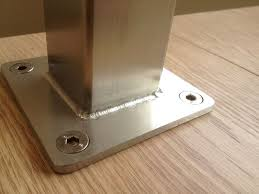 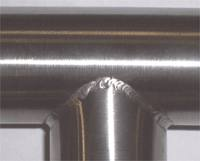 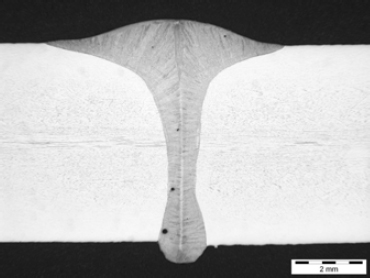 5
Połączenia mechaniczne
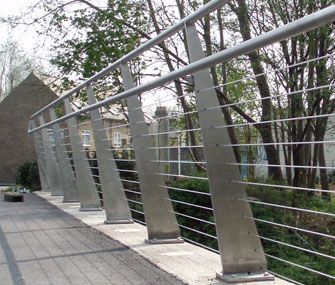 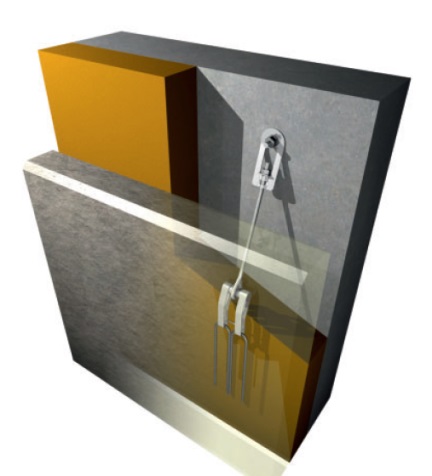 Zalety połączeń mechanicznych
Mogą być demontowane
Idealne do montażu na placu budowy
Szybkie
Nie wymagają kwalifikowanych wykonawców
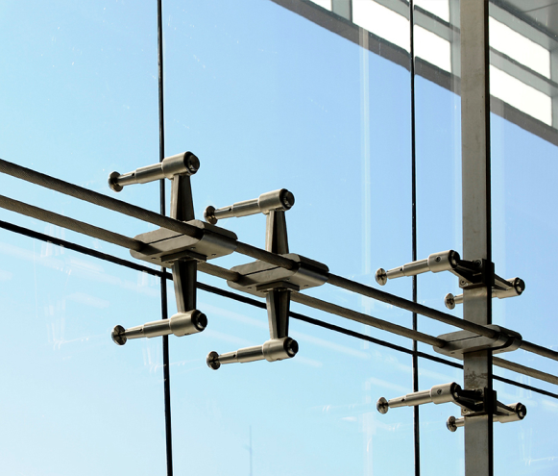 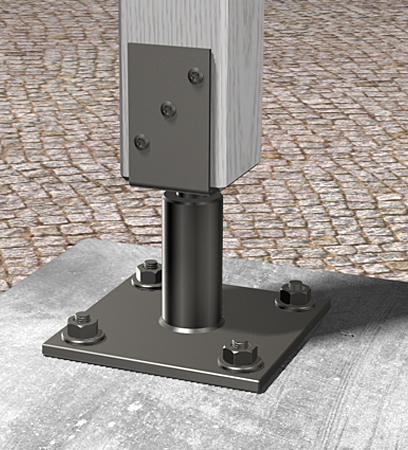 Ograniczenia połączeń mechanicznych
Nie tak silne jak połączenia spawane
Mogą powodować korozję szczelinową (porównać rozdział o odporności korozyjnej)
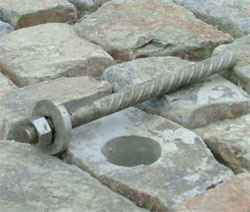 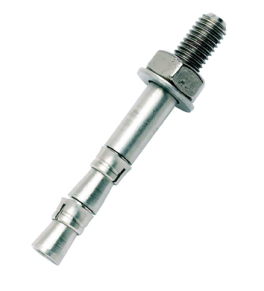 Wybór odpowiedniego zamocowania
Niemiecki Instytut Technologii Budowlanych* wydał rekomendacje dotyczące wyboru zamocowań w zależności od środowiska, w jakim są wykorzystywane.  Proszę zapoznać się z Odniesieniem 4, Tabela 1a (klasy ekspozycji) oraz Tabela 8 (gatunki stali nierdzewnych w podziale na klasy)
* Deutsches Institut für Bautechnik (DIBt)
6
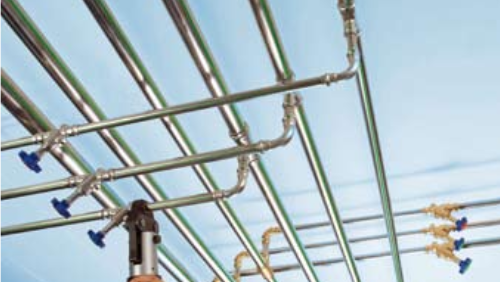 Mechaniczne zaciskanie - press fitting (proces stosowany tylko dla rur)
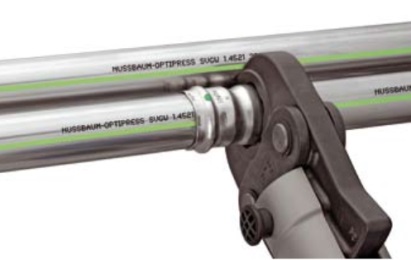 Zalety mechanicznego zaciskania
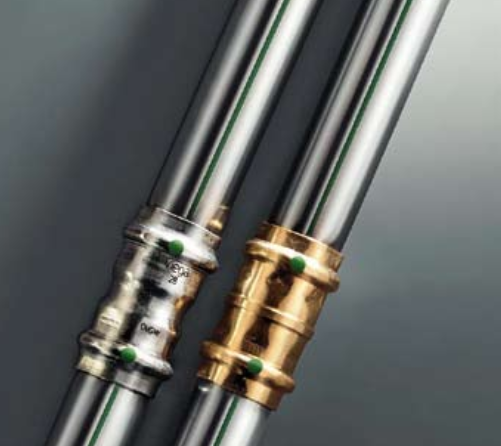 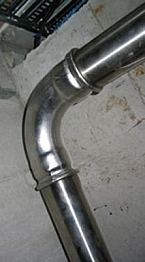 Idealnie szczelne dla cieczy i gazów
Szybkie
Brak płomienia 
Idealnie czyste powierzchnie 
Nie wymagają wykwalifikowanych wykonawców
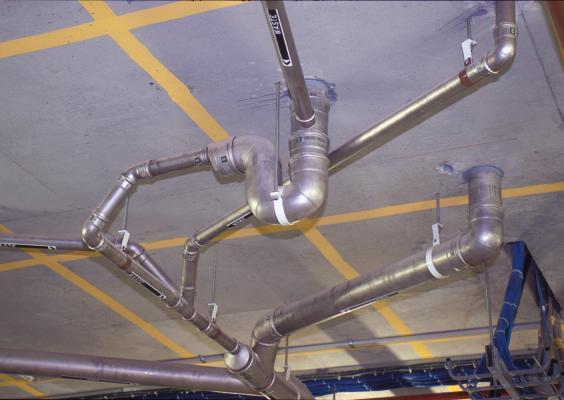 Ograniczenia mechanicznego zaciskania
Nie mogą być demontowane
Wymagają tulei zaciskowych dla każdej średnicy rury
7
Klejenie
Zalety klejenia
Ograniczenia klejenia
Połączenie jest prawie niewidoczne, co polepsza wygląd produktu
Zapewnia równomierny rozkład naprężeń i większą powierzchnię nośną  
Łączy materiały cienkie i grube o dowolnym kształcie
Możliwość łączenia tych samych lub różnoimiennych metali 
Zmniejsza lub eliminuje korozję (galwaniczną) między różnoimiennymi metalami
Odporne na zmęczenie i obciążenia cykliczne
Połączenia mają gładkie kontury
Szczelne złącza w różnych środowiskach
Izoluje przed przenikaniem ciepła i przewodzeniem prądu elektrycznego
Brak odkształceń powodowanych przez ciepło
Tłumi drgania i pochłania wstrząsy
Korzystny stosunek wytrzymałości do wagi
Często szybsze i tańsze od połączeń mechanicznych
Brak możliwości wizualnej kontroli klejonego obszaru
Wymaga starannego przygotowania powierzchni, często z zastosowaniem korozyjnych chemikaliów
Może wymagać długiego czasu utwardzania, zwłaszcza gdy nie stosuje się utwardzania w wysokiej temperaturze
Może wymagać uchwytów, pras, pieców i autoklaw, zwykle niepotrzebnych w innych metodach łączenia
Złącza nie powinny być eksploatowane w  temperaturze powyżej ok 180°C
Dla większości klejów wymaga dokładnej kontroli procesu, w tym głównie zanieczyszczeń
Własności zależne od otoczenia, w którym będzie eksploatowane
8
Zastosowania klejenia
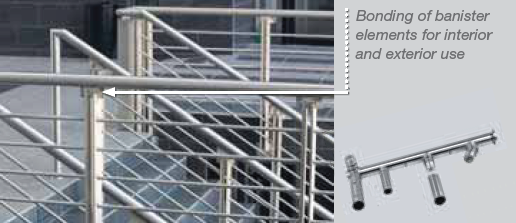 Klejenie elementów poręczy dla zastosowań wewnętrznych i zewnętrznych
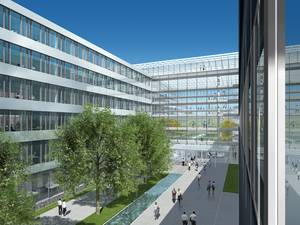 9
[Speaker Notes: http://www.delo.de/fileadmin/upload/dokumente/en/broschueren/Structural_Bonding.pdf
http://www.thyssenkrupp-nirosta.de/en/news/news-archive/show/browse/2/article/first-use-of-adhesive-bonding-to-attach-stainless-steel-facade-panels-to-outer-building-walls/76/]
Tablica 1. Dobór klejów do klejenia konstrukcyjnego
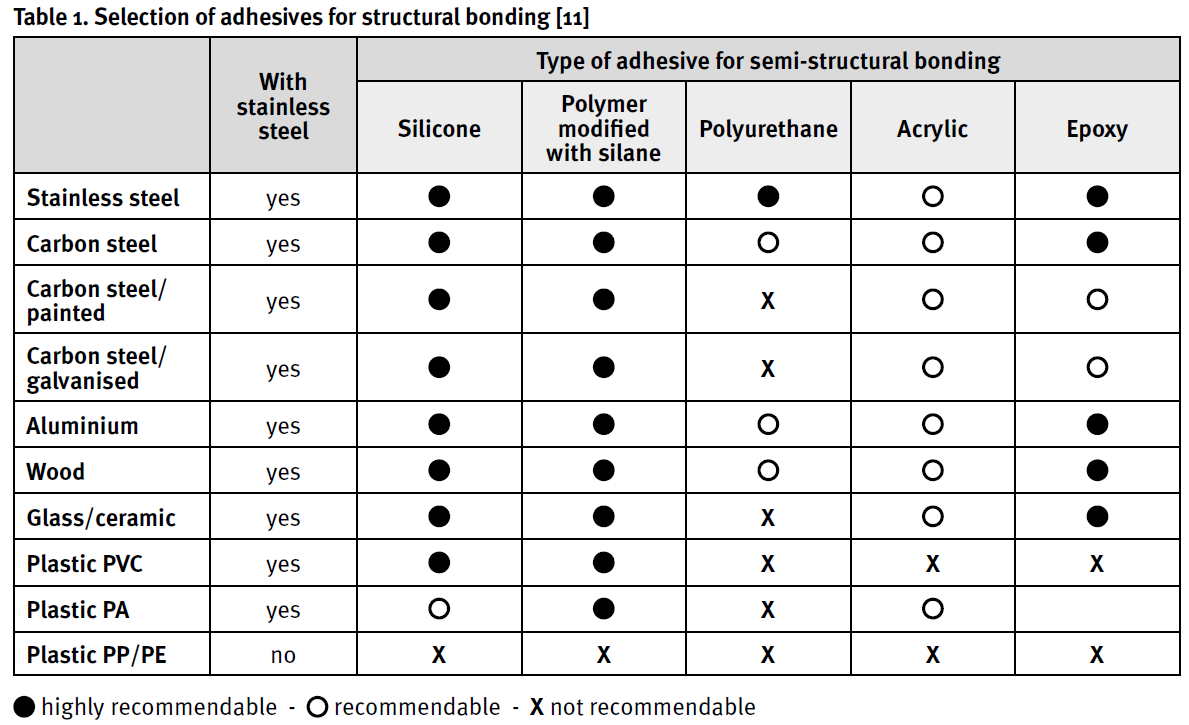 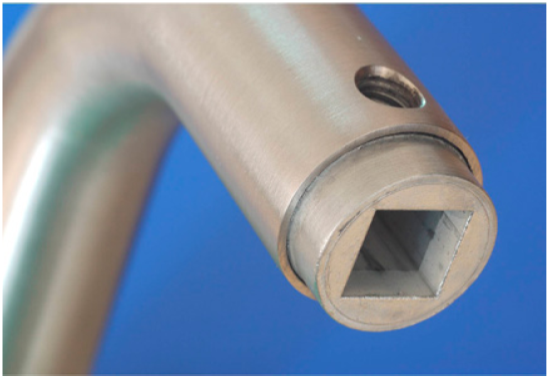 Klejenie jest stosowane podczas montażu klamek 
Zdjęcie: Hoppe, Stadtallendorf (D)
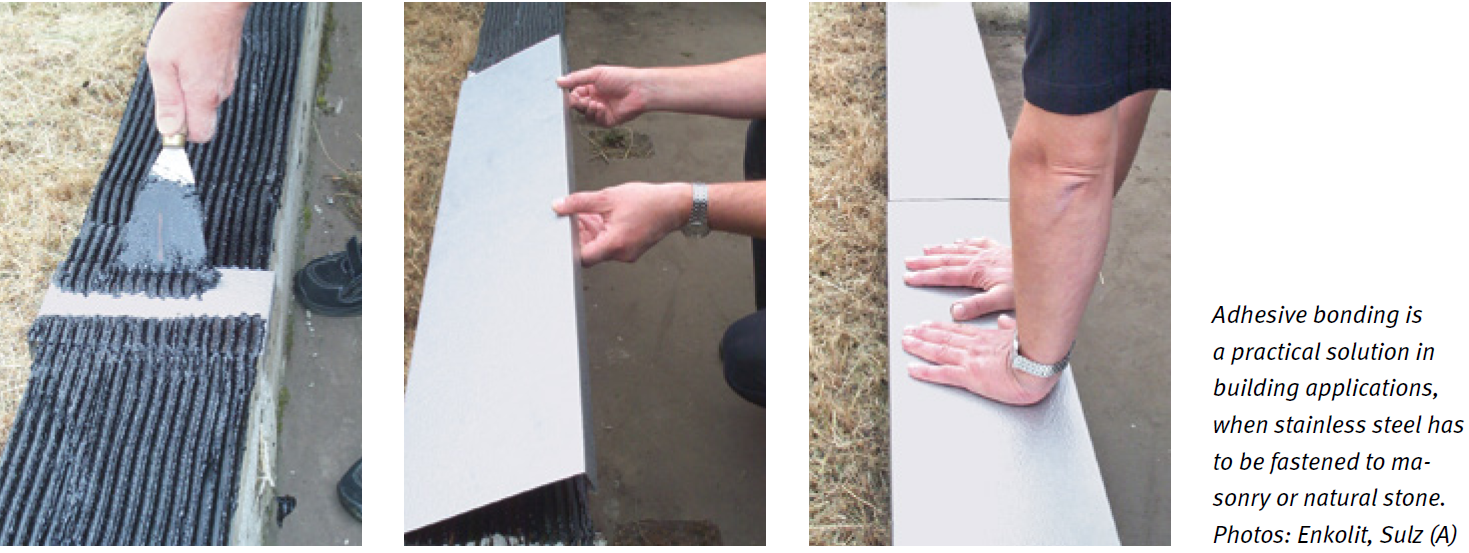 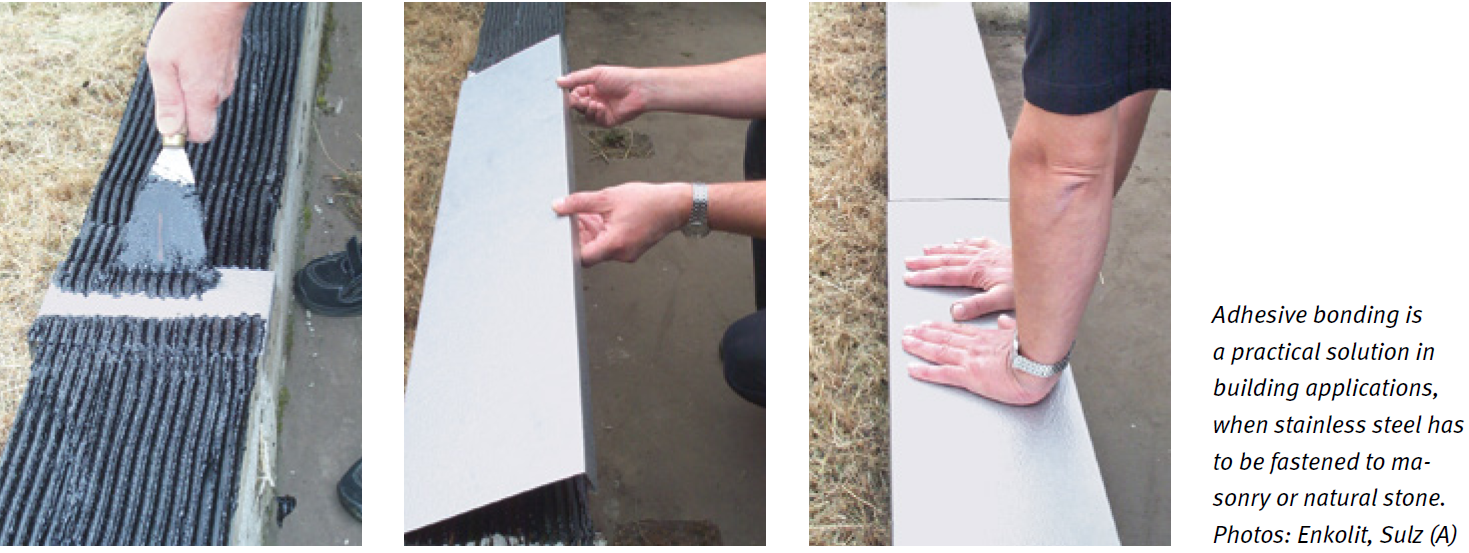 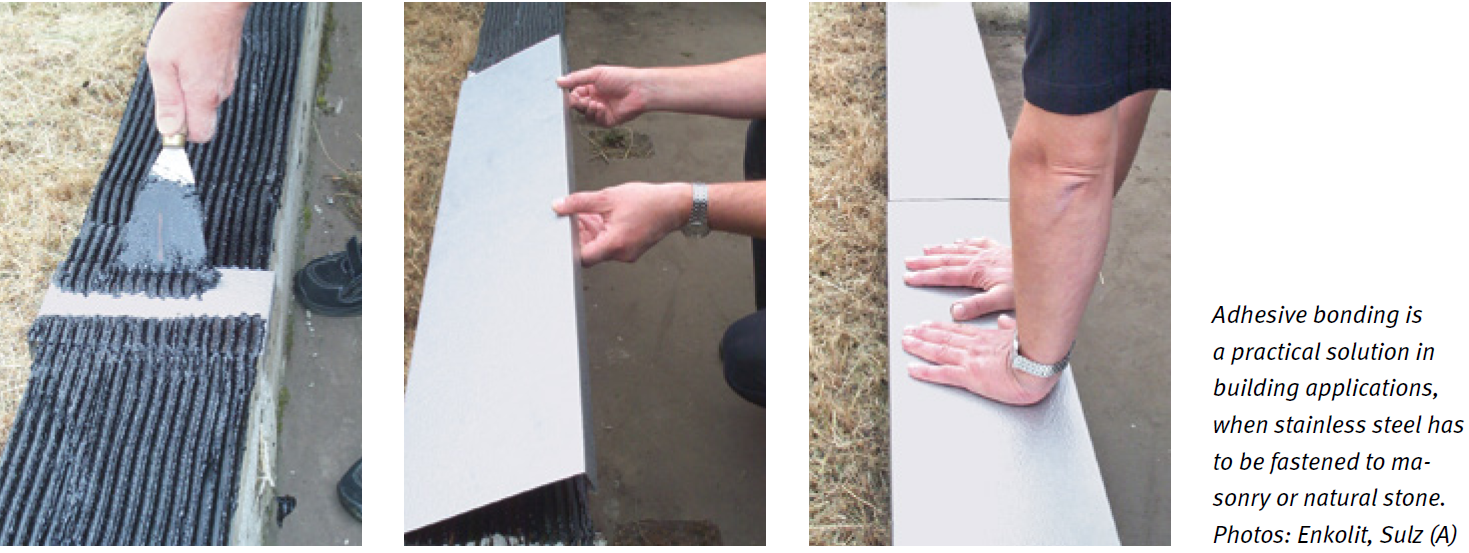 Klejenie jest praktyczną metodą łączenia w zastosowaniach budowlanych, gdy stal nierdzewna ma być łączona z murem lub naturalnym kamieniem. 
Zdjęcia: Enkolit, Sulz (A)
10
[Speaker Notes: Adhesive Bonding of Stainless Steels. 1st. Ed. 2013. Materials and Applications Series, volume 21. Euro Inox 2013
[11] Selection de collage structural, loctite, www.360bonding.com]
Źródła
http://www.worldstainless.org/Files/issf/animations/WeldedFabrication/start_1.html
http://www.wikihow.com/Weld-Stainless-Steel
http://www.nickelinstitute.org/~/Media/Files/TechnicalLiterature/WeldingofStainlesssSteelandotherJoiningMethods_9002_.pdf 
http://www.edelstahl-rostfrei.de/page.asp?pageID=1590  
http://www.improve.it/metro/file.php?file=/1/Papers/Metallurgy_of_Welding_Processes/Joint_properties.pdf 
https://www.worldstainless.org/Files/issf/non-image-files/PDF/Euro_Inox/Adhesive_bonding_EN.pdf
http://shura.shu.ac.uk/3115/ 
https://www.worldstainless.org/Files/issf/non-image-files/PDF/ISSF_Stainless_Steel_for_Designers.pdf 
http://www.delo.de/fileadmin/upload/dokumente/en/broschueren/Structural_Bonding.pdf
https://www.ellsworth.com/globalassets/literature-library/manufacturer/ellsworth-adhesives/ellsworth-adhesives-white-paper-structural-bonding.pdf 
http://www.sciencedirect.com/science/book/9781845694357
11
2 - Przetwarzanie
Dostępne obszerne opracowania, sprawdź źródła.
Pozycja 1 to szkolenie na temat przetwarzania stali nierdzewnych.
Rozdział 1 przedstawia liczne aplikacje w architekturze, budownictwie i konstrukcjach. Obecnie standardowo wytwarza się wszystkie kształty wyrobów oraz wykończenia powierzchni.
12
Materiały wideo nt. przetwarzania
13
Źródła - przetwarzanie
http://www.issftraining.org/ 
http://www.imoa.info/download_files/stainless-steel/Austenitics.pdf 
http://www.imoa.info/download_files/stainless-steel/Duplex_Stainless_Steel_3rd_Edition.pdf 
http://www.worldstainless.org/news/show/34
14
Dziękuję za uwagę
15